Flight Software Case Study:Spacecraft Telemetry
Joseph Carsten
Jet Propulsion Laboratory, California Institute of Technology
© 2024, California Institute of Technology.  Government sponsorship acknowledged.
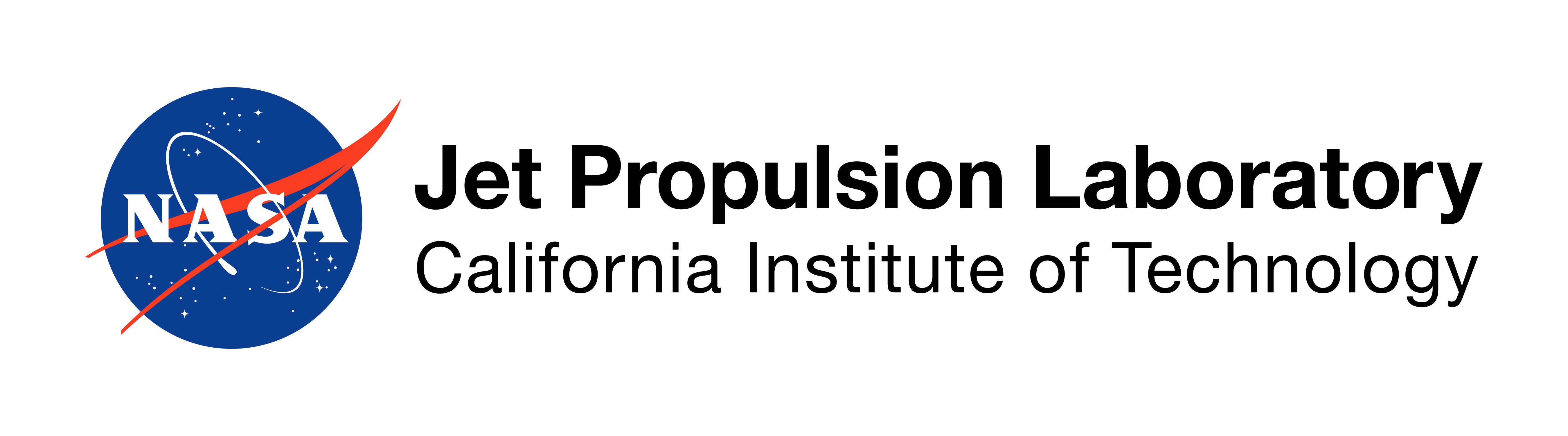 Background
Operations
MER Rover Planner (2006-2011)
Driving and robotic arm operations
Phoenix Robotic Arm Operator (2008)
MSL Rover Planner (2012-2020)
Driving, robotic arm, and sampling operations
Mars 2020 Rover Planner (2021-)
Driving and robotic arm operations
Flight Software Development
Mars Exploration Rovers (MER)
Extended mission autonomous driving upgrade
Mars Science Laboratory (MSL)
Sample Processing and Acquisition Manager
High Gain Antenna
Activity Constraint Manager
Contributed to autonomous navigation software
Contributed to motor control unit tests
Mars 2020 
Robotic Arm
Adaptive Cache Assembly
High Gain Antenna
Activity Constraint Manager
Mars Sample Return Lander
Sample Transfer Arm
Reviewed and determined not to contain CUI.
What is a Data Product?
Essentially a data product is just a file containing arbitrary data
Images
Instrument spectrometer data
Temperature measurements
CPU utilization data
Could be directly human readable (i.e. text), but almost always is binary data that requires decoding
Common metadata may be appended to every data product at the system level
Reviewed and determined not to contain CUI.
Data Product Considerations
Data product size
How much total downlink data volume does the mission have?
How much decisional data volume does the mission have?
Data product contents
Understand and monitor nominal activities
Anomaly diagnosis and investigation	
Timeliness of diagnostic data
Capturing unrecoverable data
Collection of non-standard, more detailed telemetry
Reviewed and determined not to contain CUI.
Optimizing Data Product Size
Pay careful attention to the data types used for reporting
For example naively reporting a Boolean TRUE/FALSE value on MSL or Mars 2020 would take 32 bits even though there is only a single bit worth of information
More important for records that are reported many, many times
Provide knobs to throttle the amount of data collected
Allows for less data to be collected in the nominal case and more data for special activities or anomaly investigations
Create summary data to augment more detailed telemetry
For instance average motor current for a given motion to complement high rate motor current collected during the motion
Reviewed and determined not to contain CUI.
Compression
Compressing data products is a “free” way to reduce overall size
Not really free as it requires CPU time to perform the compression
Need to make sure there is ground support for uncompressing the data
Should consider the ramifications of compression on partial data products (i.e. how much of the partial product is made unintelligible due to compression)
Both MSL and Mars 2020 provided data product compression as a standard service of the data product system
On both missions it entailed significant effort to actually start using it in flight since very few teams had it enabled during V&V, and there were concerns about CPU utilization
Reviewed and determined not to contain CUI.
Small Data Products
Be careful of generating many very small data products
Each data product likely contains standard metadata.  For very small products this may be a significant portion of the overall data product size
Some systems have fairly small limits on the number of files that can be created
MER could only store on the order of a couple thousand data products
Many small products can have a negative impact on other aspects of system performance  
On Mars 2020 a slew of very small products would cause the data product packetizer to fall behind resulting in parts of the pass being wasted
Reviewed and determined not to contain CUI.
Anomaly Diagnosis and Investigation
Getting relevant data quickly can allow faster recovery for simple faults 
Autonomously dump recent telemetry at higher priority in response to a fault
Capture unrecoverable data documenting the anomaly
Use a ring buffer to continuously record high rate telemetry and dump the buffer in response to a fault
Store data in fixed RAM locations so data can be recovered if the processor experiences a warm reset
Provide the ability to request verbose diagnostic data that is not nominally collected
Reviewed and determined not to contain CUI.
Case Study: Mars 2020 Motor Control
Reviewed and determined not to contain CUI.
Mars 2020 Motor Control Architecture
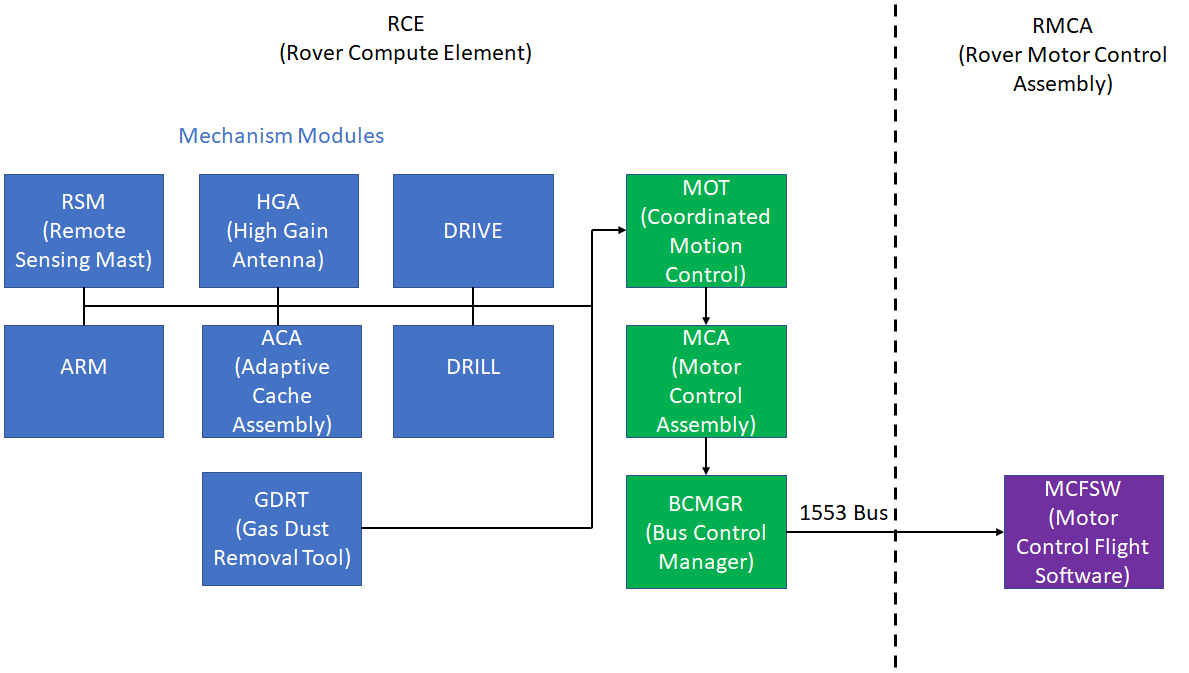 Reviewed and determined not to contain CUI.
Standard MOT Telemetry Logging
The MOT module provides standard motor telemetry recording
Less code duplication - each higher level module does not have to define these records
Consistency – one definition means all mechanisms report the same fields with the same naming and types
Easier ground processing – records share the same format across mechanisms
Reviewed and determined not to contain CUI.
Standard Motor Telemetry Records
Reviewed and determined not to contain CUI.
Data Product Size Management
Field width optimization
32 bit floating point values instead of standard 64 bit
Using 8 or 16 bit integers instead of standard 32 bit
Bit packing status flags
Mapping some floating point values to 16 bit integers
User configurable brief (24 bytes/sample) or verbose (40 bytes/sample) data collection
Data collection rate - user selects number of 64 Hz records to skip between each record recorded (0 skip collects 64 Hz data, 1 skip collects 32 Hz data, 3 skip collects 16 Hz data, etc)
Reviewed and determined not to contain CUI.
Detailed Telemetry Recording
Service provided by MCA module
Allows recording of up to 512 Hz motor telemetry
User has to manually sequence the start of each recording and the dump of the associated data product
Data is written into a buffer split into user configurable log (stops recording when section is full) and ring (overwrites old data with new) sections
Can easily select data volume that exceeds the available 1553 bandwidth
Useful for anomaly investigations and diagnostic data collections
Reviewed and determined not to contain CUI.
Anomaly Ring Readout
MCFSW maintains a ring buffer that stores approximately the last 10 seconds worth of 512 Hz motion history data for each actuator
In the event of a motor related fault, the contents of this buffer are automatically transferred across the 1553 bus and written to a high priority data product
This data can be extremely useful for anomaly investigation
Contains otherwise unrecoverable high rate data
Is very likely to contain the event of interest
Reviewed and determined not to contain CUI.
MSL Drill Feed Brake Anomaly (ISA 60503)
Once per motor revolution high friction zone
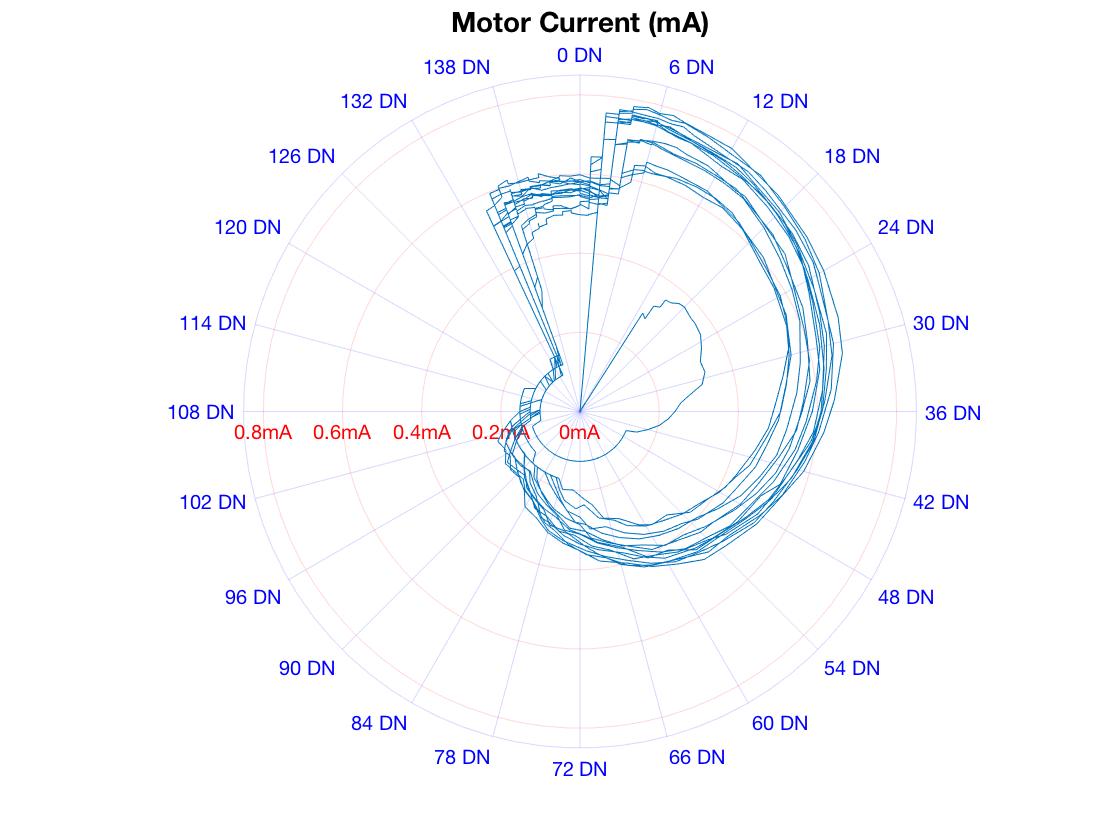 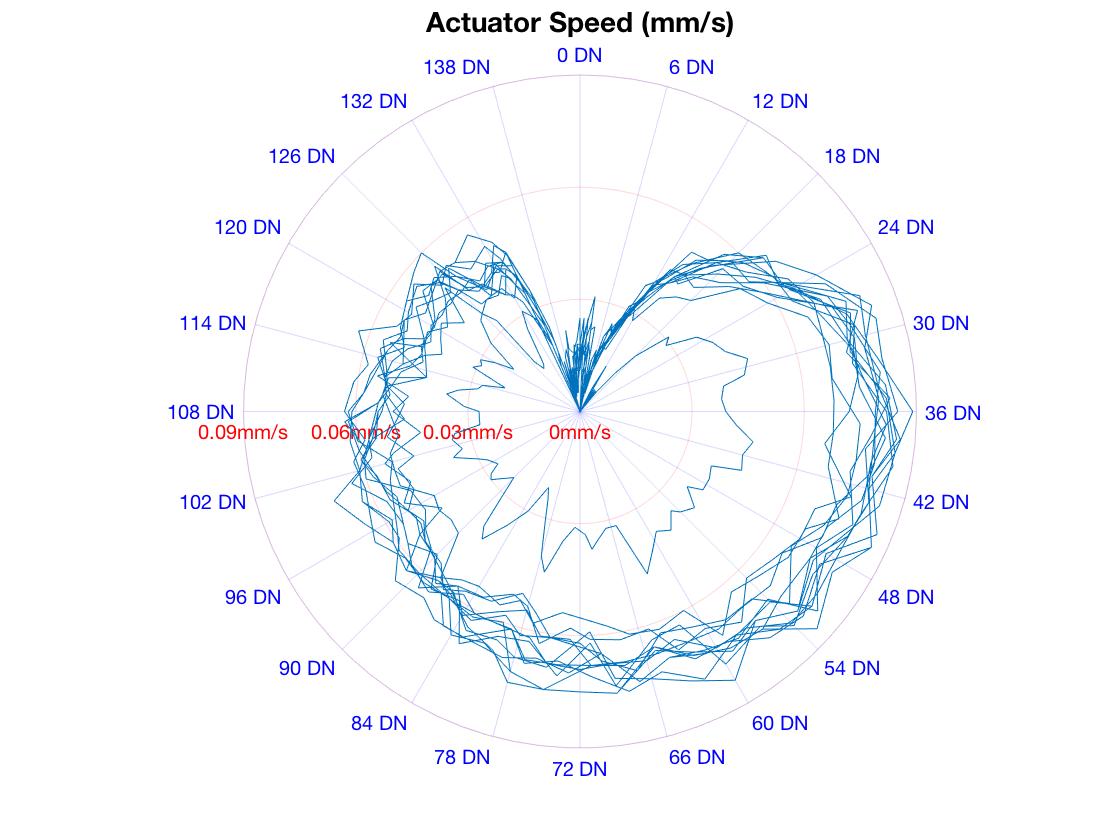 0.06 mm/s is 1350 DN/s at the motor
64 Hz data collection ~= 1 sample every 21 DN ~= 52.7 degrees/sample
512 Hz data collection ~= 1 sample every 2.6 DN ~= 6.6 degrees/sample
Reviewed and determined not to contain CUI.
[Speaker Notes: Gear ratio = 650, pitch = 4 mm/rev, 144 counts per motor rev]
Shared Buffer Implementation Idiosyncrasy
The Mars 2020 rover compute element has a relatively limited amount of RAM
A single buffer is used for both detailed telemetry recording and the anomaly ring readout
Detailed recording and anomaly ring readout cannot happen concurrently
If detailed recording is requested in the middle of an anomaly ring readout the detailed recording will fail
Would have been better if the detailed recording simply waited for the anomaly ring readout to complete before starting recording
Reviewed and determined not to contain CUI.
RCE Warm Reset
Unexpected reboot of the flight computer
Could be triggered by one of the thousands of state assertion checks that are part of flight software
Warm reset mid-motion
RCE will stop sending commands across the 1553 bus to the RMCA
On the first 64 Hz control cycle where the RCE fails to communicate, the RMCA initiates a fault response that brings all actuators to a stop
Reviewed and determined not to contain CUI.
History Buffer Recovery
During motion, motor telemetry is written into RAM buffers
Supports faster data rates than the non-volatile filesystem
Isolates any non-volatile storage performance issue to outside the high rate motor control loop
During a warm reset, power to the RCE is continuously maintained and thus data in RAM is not actually lost
Motor telemetry is recorded at fixed RAM addresses
During boot after a warm reset, the data at these addresses is examined
Any data that matches the format of a known record is written out to a data product in non-volatile memory
Reviewed and determined not to contain CUI.
RMCA Data Readout
RCE data buffers will not cover the very end of the motion or capture the final actuator positions
During a standard shutdown, the RMCA is always powered off
If the RMCA is on when the RCE boots that indicates there was likely to have been a warm reset, possibly during mechanism motion
RMCA ring buffers are transferred to the RCE and written out to data products
Captures the end of motion and final actuator positions
Reviewed and determined not to contain CUI.
Active Hold Capability
Active hold keeps the brakes open and motor holding position for short period after the completion of motion
If a subsequent motion request occurs during the active hold period the system services that request and no brake cycle occurs
Active hold is managed at the MOT flight software level
If a request occurs for an actuator that shares a driver card with an actuator in active hold, the brakes are closed on the holding actuator so that the new request can be serviced
Data collection is managed at the mechanism module level
Reviewed and determined not to contain CUI.
Active Hold Data Collection
Cannot concurrently write into a history buffer and read it out for transcription into a data product in non-volatile memory
Mechanism module managing data collection is largely unaware of the details of the active hold period
Generating data products is generally done right after completion of motion (during the active hold period)
No high rate telemetry is nominally recorded during the active hold period
If a motor fault were to occur during active hold, the usual high rate ring buffer readout would cover the fault
Reviewed and determined not to contain CUI.
Further Reading
MSL anomalies where high rate motor telemetry proved important to the investigation
Drill percuss short - ISA 57835
CHIMRA tunnel door stall - ISA 59287
Drill feed brake anomaly - ISA 60503
Drill chuck brake anomaly - ISA 60832
Turret brake A failure - ISA 203137
Wrist brake A failure - ISA 209103
Fatal during arm hold - ISA 212950
Reviewed and determined not to contain CUI.
Case Study: Mars 2020 Vision Compute Element
Reviewed and determined not to contain CUI.
Mars 2020 Vision Compute Element
Set of avionics designed to perform high rate vision processing
Stereo point cloud generation
Visual odometry pose estimation
Communicates with Rover Compute Element (RCE) over the 1553 bus as well as a high speed serial line used to transfer images from the cameras
Stores 540 recently processed images (270 stereo pairs) in a non-volatile ring buffer
Allows ground operators to later retrieve images of interesting portions of the drive (for instance where the autonomous navigation system had to navigate around hazards)
Reviewed and determined not to contain CUI.
Ring Buffer Image Transfer
Images selected by relative index
Most recent image at index 0, next most recent at index 1, etc
Good for some use cases like getting the image pair likely to show terrain under the rover at the end of a drive
Effectively limits ground specified image retrieval to occur before the next drive as driving shifts all of the indices
Reviewed and determined not to contain CUI.
Post Drive Image Retrievals
Image transfer can take a non-trivial duration 
Transfer rate of about four stereo pairs per minute
Transferring all buffered images would take more than an hour
There are cases where it would have been useful to put off retrieving desired images until after a drive, at less constrained time of day
Could have been fairly easily supported by including an absolute indexing scheme
Ring buffer was a bonus capability that was not in the baseline specification
Limited resources devoted to the implementation
Reviewed and determined not to contain CUI.
Questions?
Reviewed and determined not to contain CUI.
Acknowledgements
The research was carried out at the Jet Propulsion Laboratory, California Institute of Technology, under a contract with the National Aeronautics and Space Administration (80NM0018D0004).
Reviewed and determined not to contain CUI.